Unit 1, Week 1 Spelling Words
Nat and Sam
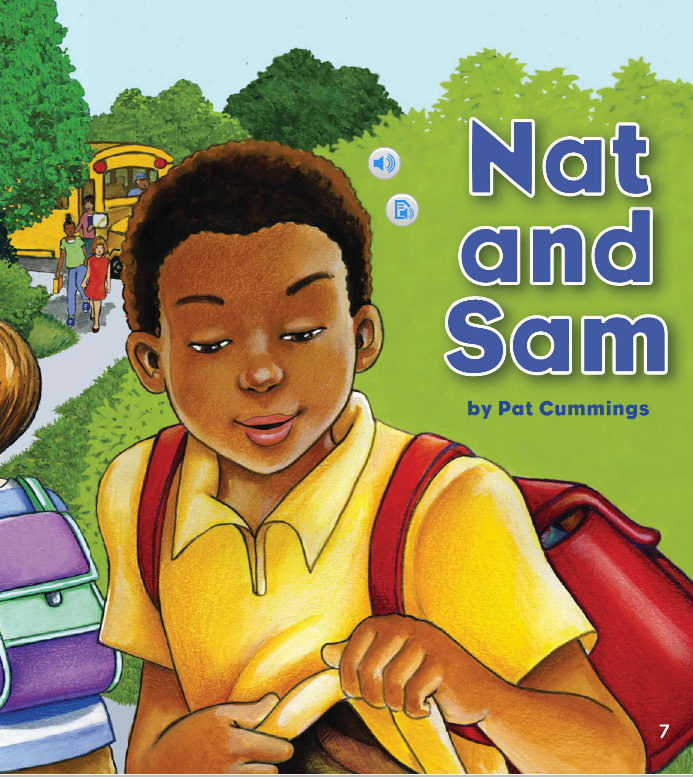 map
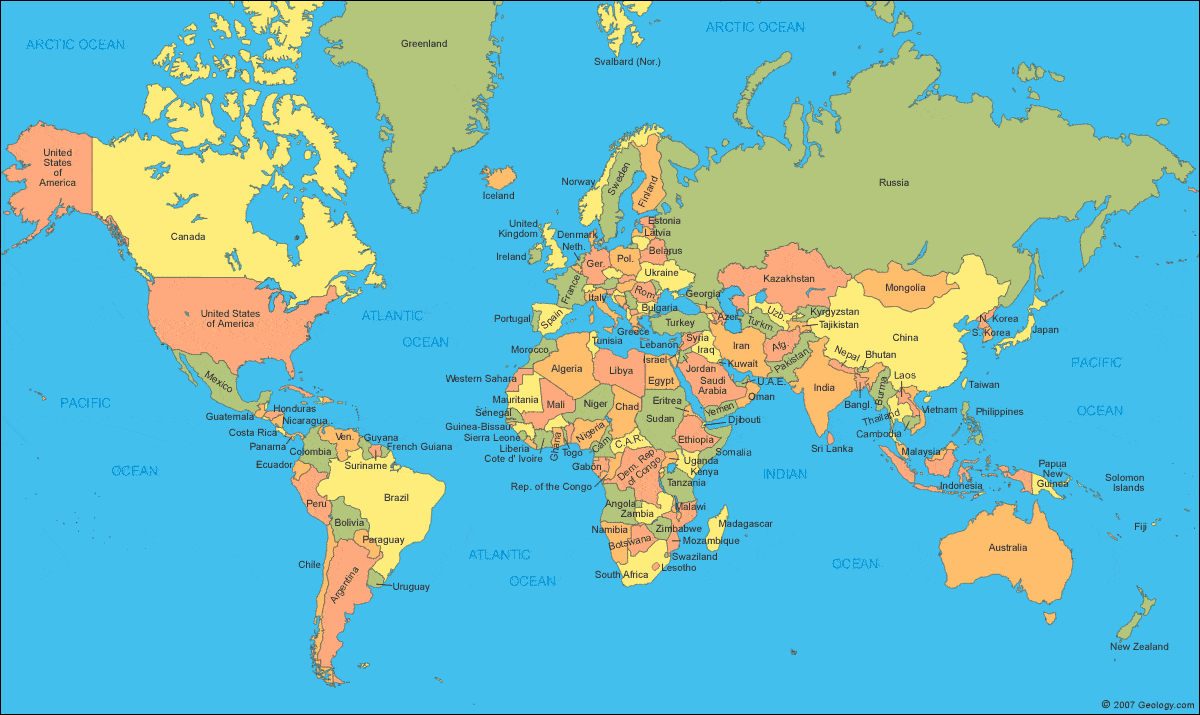 can
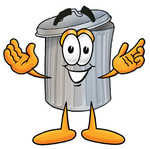 nap
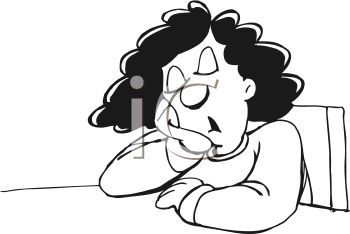 tap
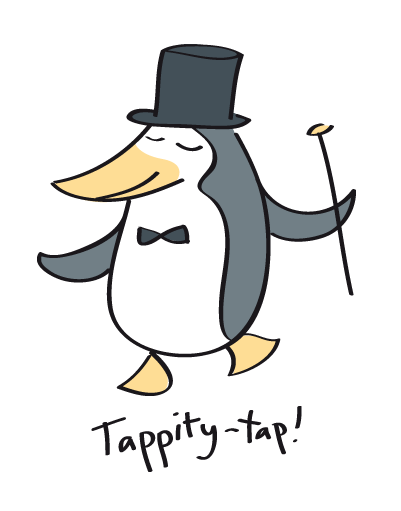 cat
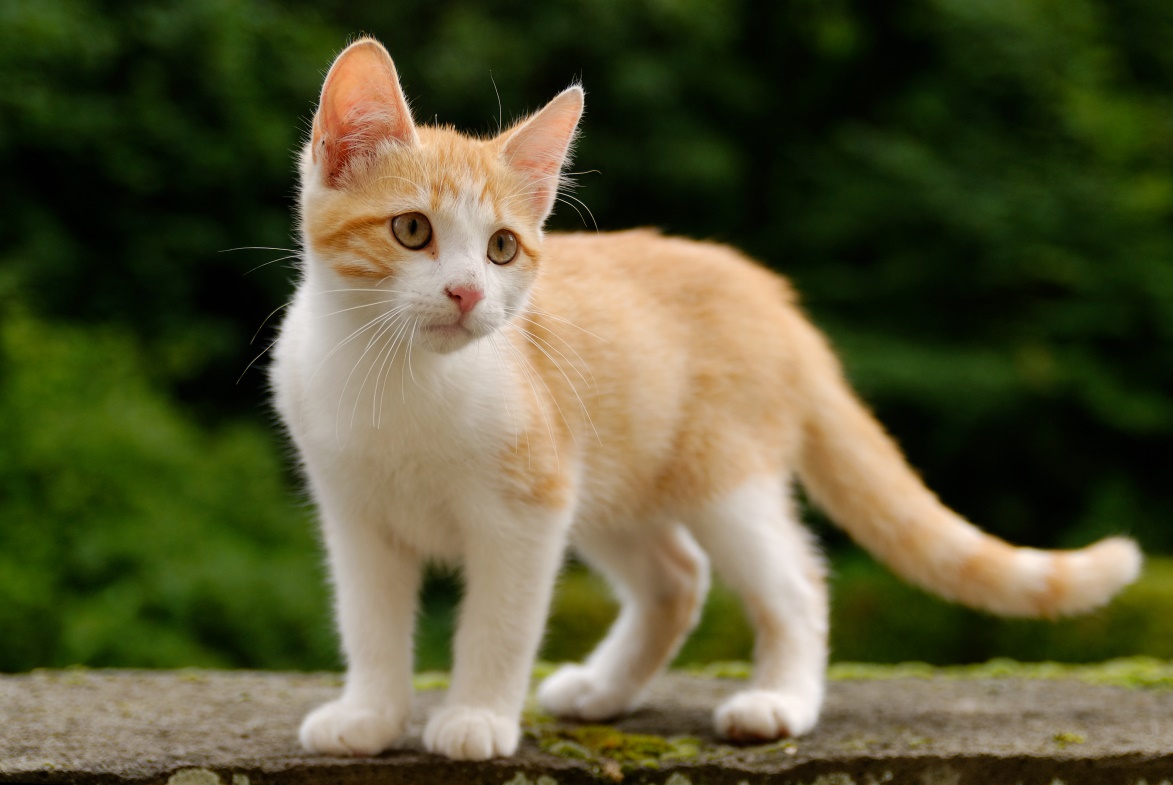 hat
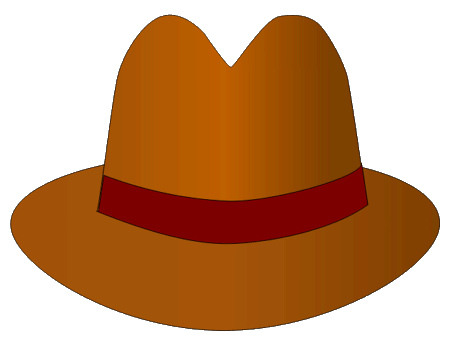 ran
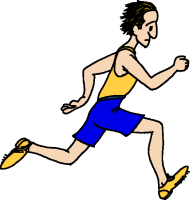 bat
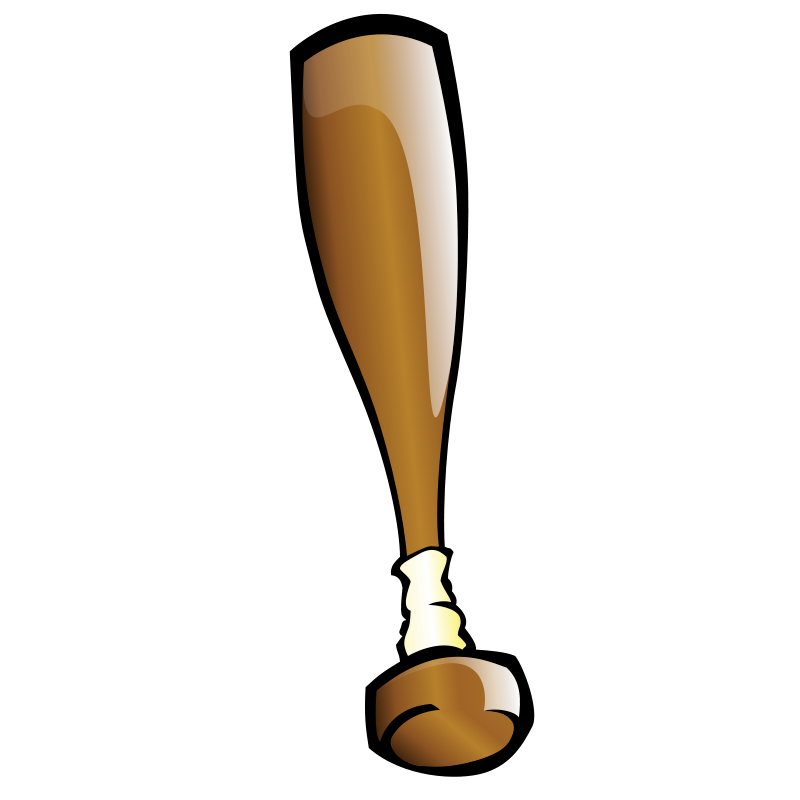 dad
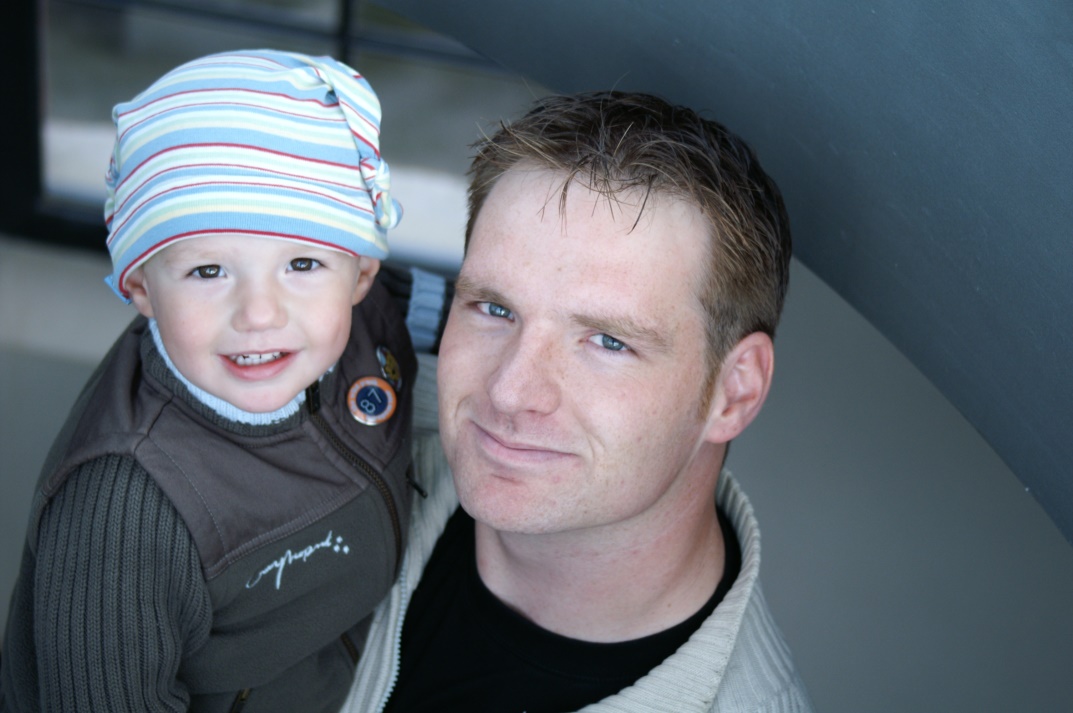 mad
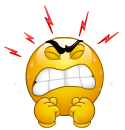 Challenge Words
not


does